The Prayer of Cyrus Brown
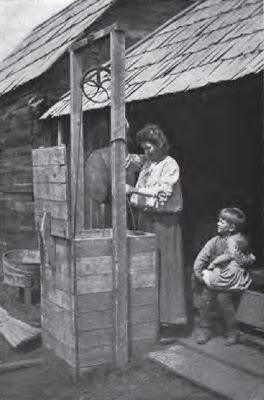 in 2019
WORSHIP MORE INSIDE OUT
Hebrew “shachah” & Greek “proskuneo”
The recognition, acknowledgment, and expression of God’s infinite superiority
Verbally and Visually
Inside Out
in 2019
WORSHIP MORE INSIDE OUT
Hebrew “shachah” & Greek “proskuneo”
The recognition, acknowledgment, and expression of God’s infinite superiority
Verbally and Visually
Romans 12:1
Look outside, then inside
Outside—our bodies as vehicles in worshipping God
Observing the outside—examples of body postures associated with worship in the Bible
Outside—our bodies as vehicles in worshipping God
Emphasizing respect & reverence for God
 --Standing (Neh. 9:5; Ps.134:1-2; 2Chr.7:6
 --Leaning (Heb.11:21)
 --Head bowed (Gen.24:26; Ex.4:31;12:26-27)
 --Kneeling (2Chr.6:13; Ps.95:6; Phi.2:10)
 --Hands outstretched (Ps.143:5-6)
Outside—our bodies as vehicles in worshipping God
Emphasizing respect & reverence for God
 --Hands lifted (Neh.8:6; Ps.63:4; 1Ki.8:22; 1Tim.2:8)
 --Bowing (Ex.34:8; Ps.95:6)
 --On the ground (Job 1:20; Mt.2:11; 28:9; 1Chr.20:18; 1Cor.14:24-25; Rev.5:14; 19:4)
 --Prostrate (Rev.11:16; 7:11; 2Chr.7:3; Eze.1:28)
Outside—our bodies as vehicles in worshipping God
Emphasizing joy & excitement at who God is
 --Dancing (2Sam.6:14-15; Ps.149:3; 150:4)
 --Shouting & clapping (Ps.47:1-2)
 --Walking & leaping (Acts 3:8)
Outside—our bodies as vehicles in worshipping God
Standing
Leaning
Head bowed
Kneeling
Hands outstretched
Hands lifted
Bowing
On the ground
Prostrate
Dancing
Shouting & clapping
Walking & leaping
Outside—our bodies as vehicles in worshipping God
Observing the outside—examples of body postures associated with worship in the Bible
Observing the outside—commands regarding body postures associated with worship in the Bible
Outside—our bodies as vehicles in worshipping God
No commands for or against (not a legal issue)
Area of Christian liberty
Voluntary or involuntary? 
**Freedom in physical expression of worship is seen in the past & the future (freedom to or not to)
Inside—our spirits & souls as sources in worshipping God
Our physical involvement in worship is to be a sincere overflow of our unseen participation
 --Spirit, soul, body
Is my level of physical participation a sincere indication of what is going on within me?
 --danger of hypocrisy
 --danger of emotions
 --danger of  judging
Inside—our spirits & souls as sources in worshipping God
What SHOULD be going on inside of me?
How SHOULD this be expressed outwardly?--what might affect my answer?
   *personality  *background  *interpretation
   *cultural norms (far & near) *opinion  
   *sin (pride, selfishness)  *association concerns
Inside—our spirits & souls as sources in worshipping God
How might this be impacted by a heart of love?
Examining my heart for sincere worship
 --confessed & turned from known sin against God?  							    (Ps.66:17-18)
 --confessed my need & desire to know God more?     						(Phil.3:10; Jer.9:23-24)
 --drawn near to God? (humbled, submitted, stabilized, cleansed, denied, & examined myself?) (Jam.4:6-11)
WORSHIP MORE INSIDE OUT
1 Corinthians 6:20  For you were bought at a price; therefore glorify God in your body and in your spirit, which are God's.

Philippians 1:20  …but with all boldness, as always, so now also Christ will be magnified in my body, whether by life or by death.
WORSHIP MORE INSIDE OUT
If you have been desiring to physically express your worship to God, but have felt stifled by tradition, you have freedom in Christ to do so, but only in an attitude of humility and love

If you have been judging those who physically express their worship in a way that is different than yours, reconsider your brothers and sisters in Christ with humility and love